Population
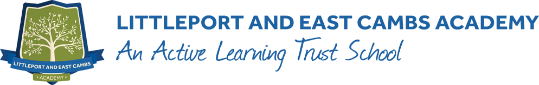 HOTS question: How can growing populations be sustainable?
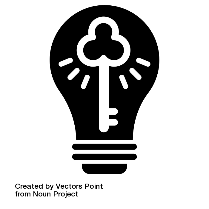 Countries often try and manage their population if they are facing challenges. If a population is starting to shrink Governments might try to encourage people to have more children through increasing maternity leave, making childcare cheaper or encouraging migration of young people.
The world’s population has increased gradually over thousands of year. Since the start of the 20th Century it has begun to rise rapidly. This is mainly because healthcare is better and people are living longer.
Today, some countries populations are growing much quicker than others. Some highly developed countries like Japan have negative population growth (meaning that their populations are decreasing). Other countries, like Mali and Chad in Africa have very rapidly growing populations.
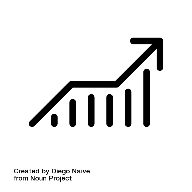 The population of a country is not spread out evenly. Most people around the world (around 60% of the world’s population) lives in urban areas. Urban-rural migration is increasing quickly in most places around the world.
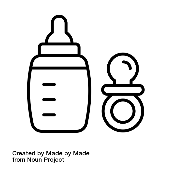 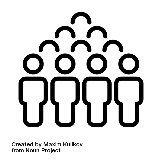 A growing population will take more resources and space for everyone. New cities are being built and current cities are growing rapidly to make space for everyone. New farmland is being created to grow food for everyone, sometimes by deforesting tropical rainforests or other ecosystems.
Population pyramids show the age and gender characteristics of a population. Using population pyramids you can see the age of a population and how the population has changed over time.
The Demographic Transition Model (DTM) shows how the population, birth and death rate changes as a country develops. Most countries tend to follow a similar trend. Birth rate and death rate start of very high, death rate starts to decrease, then birth rate. Eventually, very highly developed countries start to see their death rate rise again as they develop an ageing population.
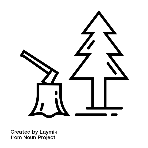 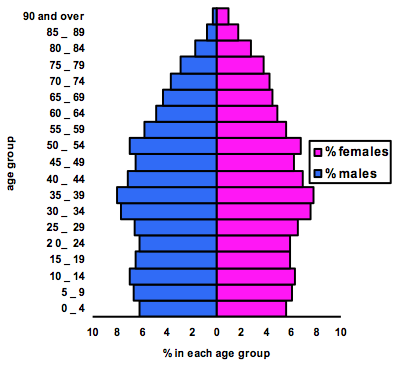 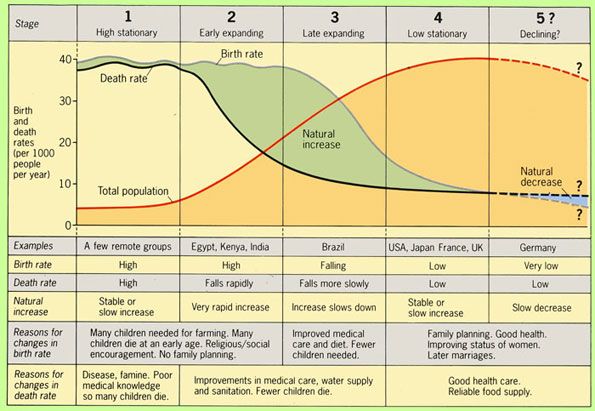